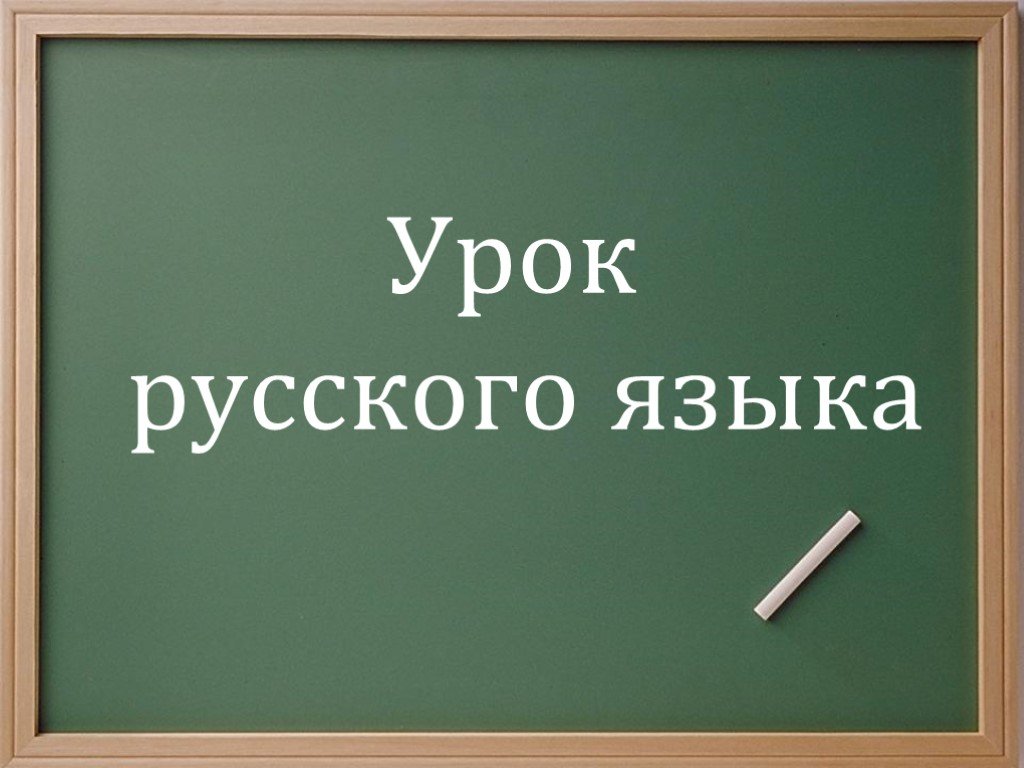 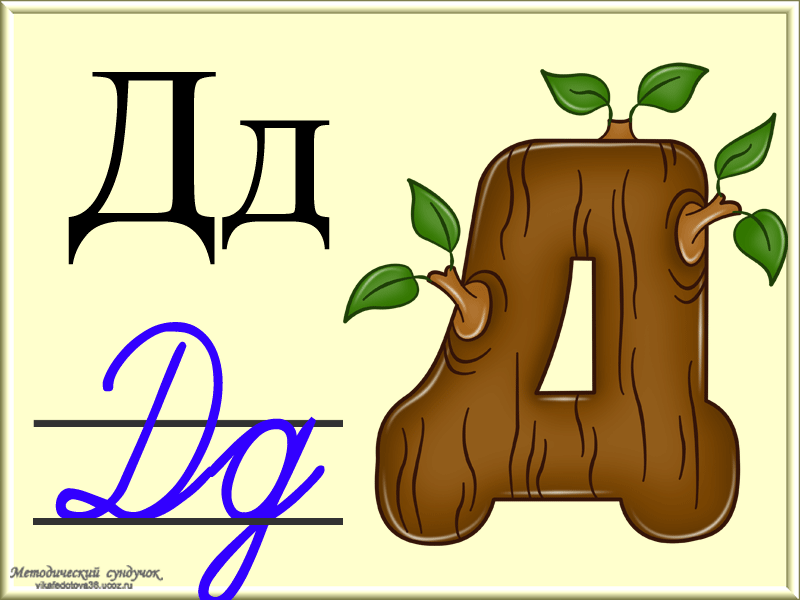 ТЕМА УРОКА
Дательный падеж
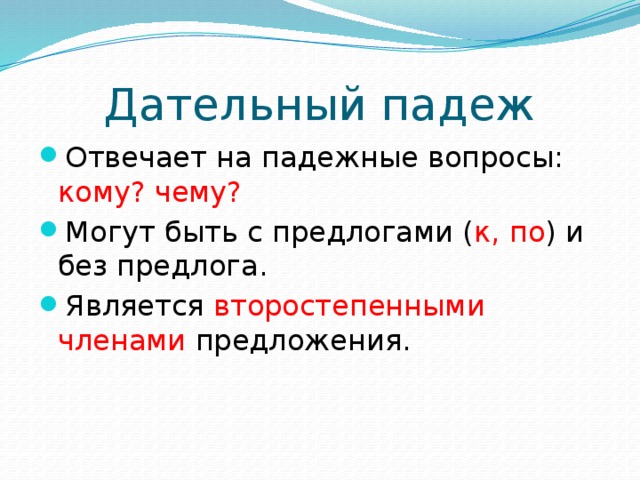 Дательный падеж

Кому? Чему? – эти вопросы характерны для существительных в дательном падеже. Примечательно, что в русском языке дательный падеж может употребляться не только при существительных, но при глаголах. В данной статье можно узнать, каково значение дательного падежа, познакомиться со способами его определения.
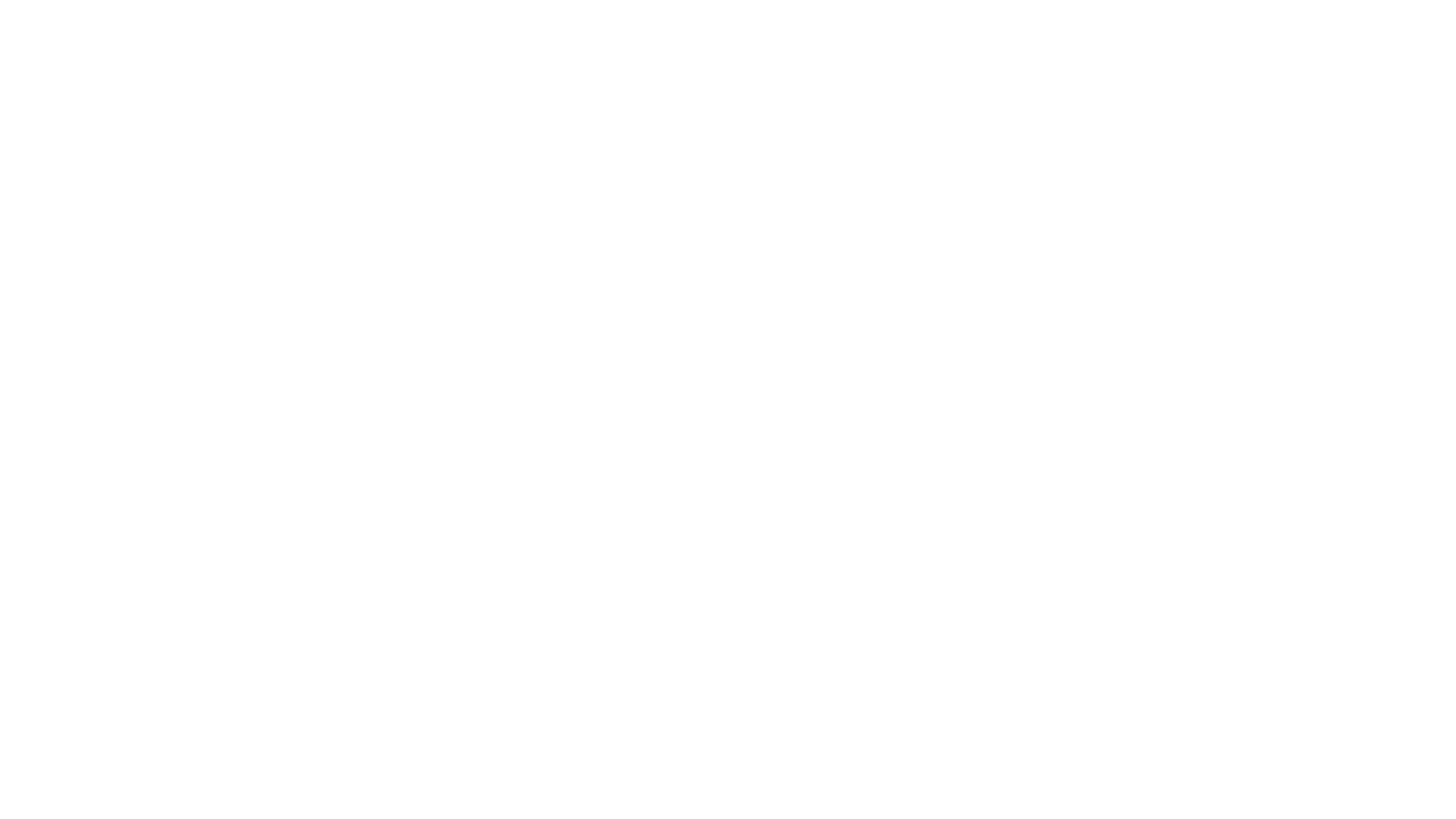 Что такое дательный падеж?

Дательный падеж в русском языке – косвенный падеж, выражающий в речи определительное, субъектное, объектное и объектно-обстоятельственное значения. Дательный падеж может быть приименным (употребляться при существительных) и приглагольным (употребляться при глаголах). Существительные в дательном падеже отвечают на вопросы – Кому? Чему? и сочетаются с предлогами к, по.
Существительные в дательном падеже, примеры: подарить дочери, гулять по полю, детям весело, котенку полгода, приблизиться к цели, купить по дороге.
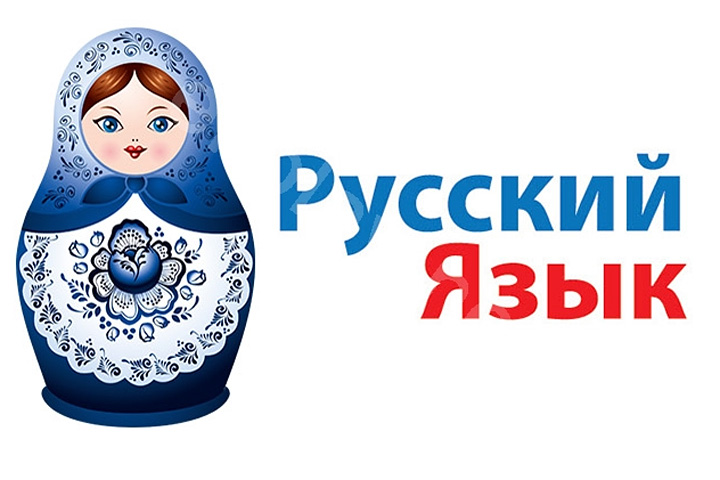 Как определить дательный падеж?


Для определения дательного падежа существительного поставьте к слову соответствующие падежные вопросы (Кому? Чему?) и выделите у него падежное окончание. Окончания существительных разных склонений в Д. п. представлены в таблице.
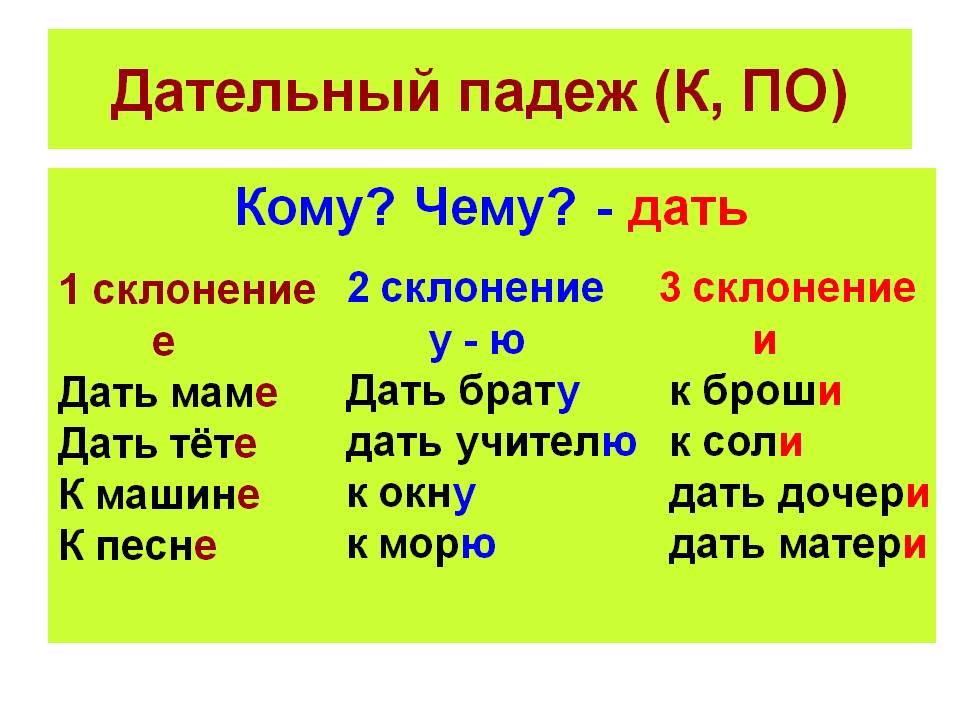 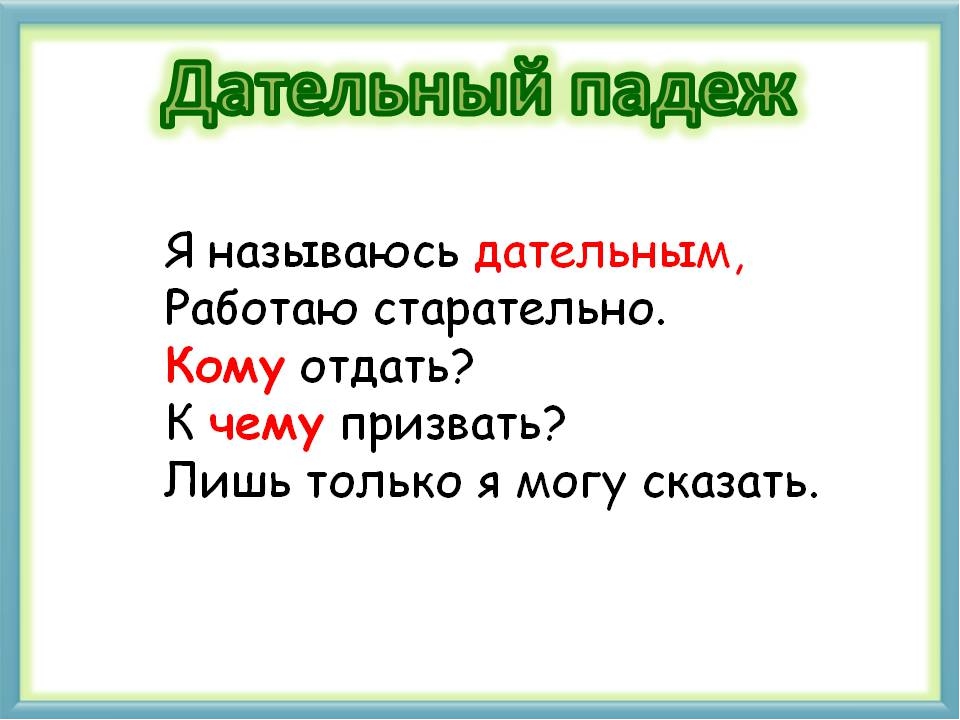 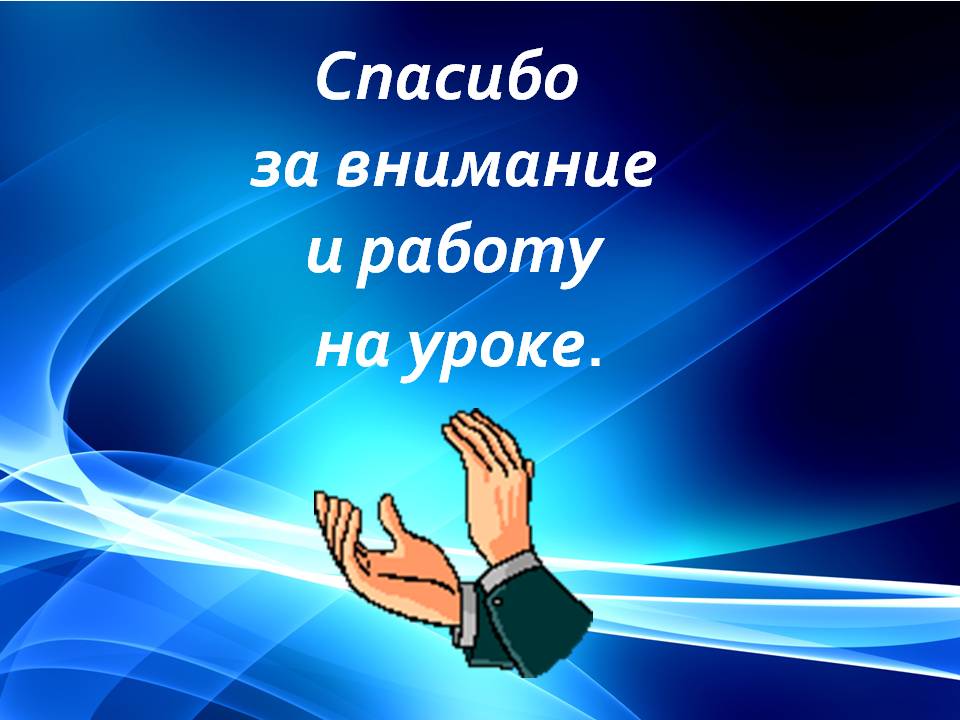 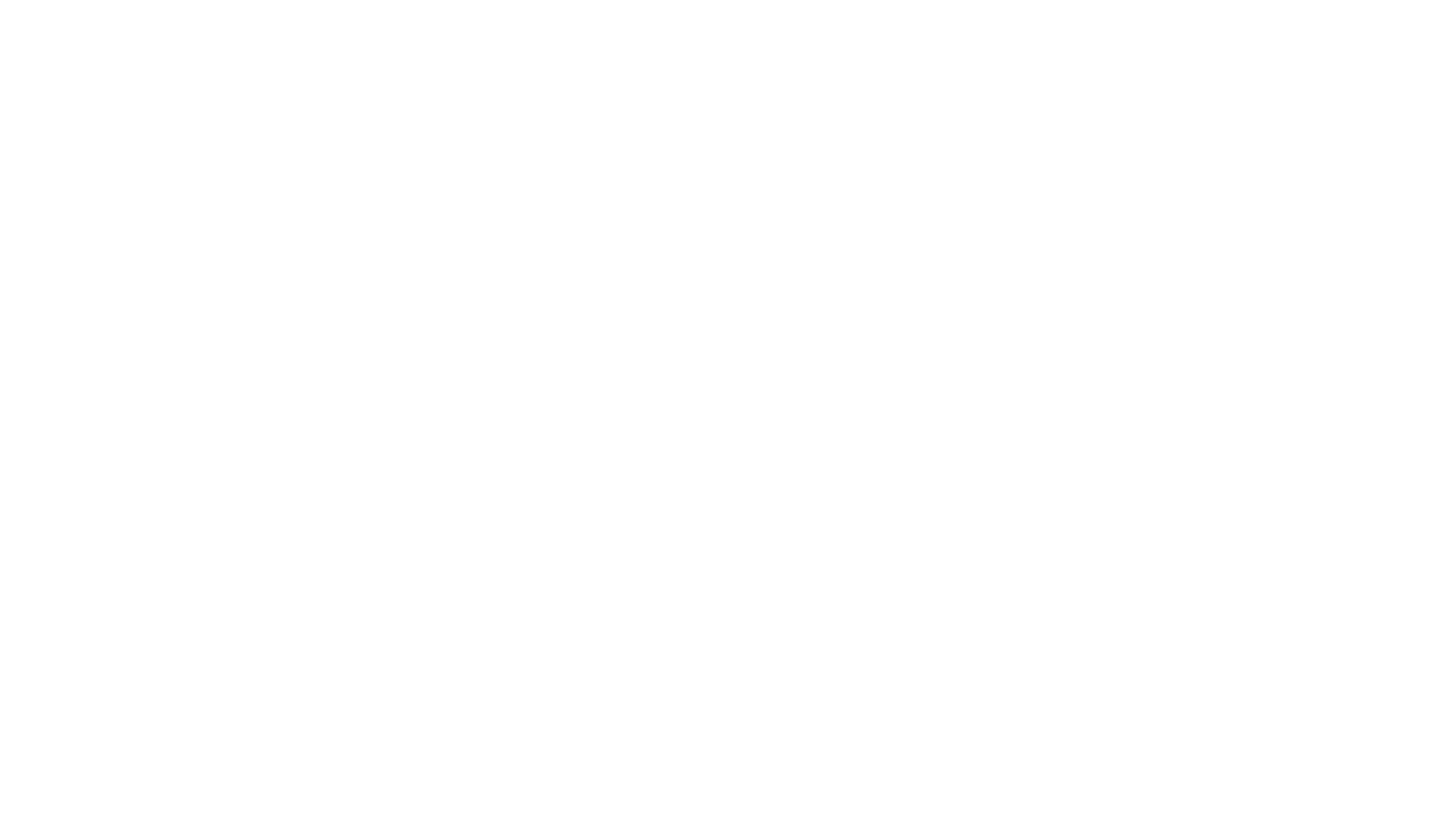